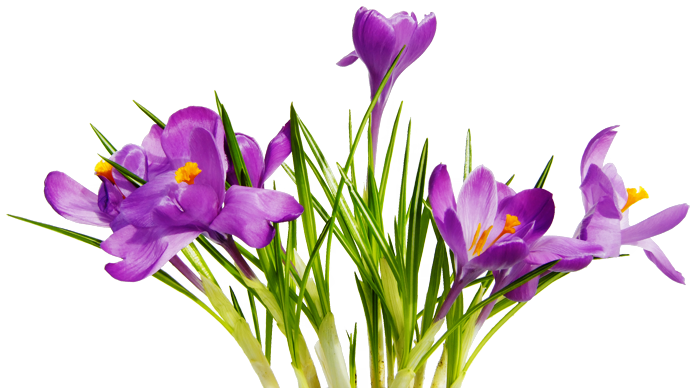 স্বাগতম
মোঃ মোকছেদুর রহমান
                বি,এসসি(বি এড)
সহকারী শিক্ষক ( বিজ্ঞান)
জায়গীরহাট ফখরুল উলুম আলিম মাদরাসা 
    মিঠাপুকুর , রংপুর। 
        mashud3010@gmail.com
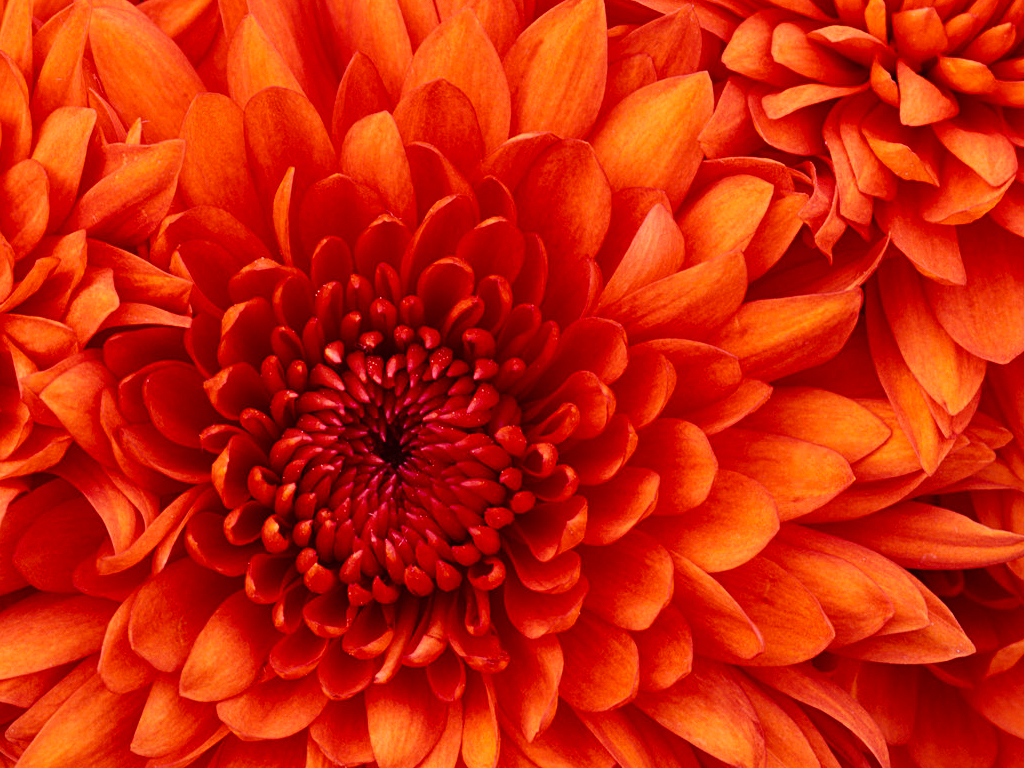 সময়
শ্রেণি
অধ্যায়
তারিখ
বিষয়
০৫/10/২০১৫
দ্বিতীয় অধ্যায়
গণিত
নবম-দশম
৫০ মিনিট
সেট
সেটের প্রাথমিক ধারণা, প্রকাশ পদ্ধতি ও কার্যবিধি
শিখনফল
সেট কী বলতে পারবে।
 সেট প্রকাশের পদ্ধতি বর্ণনা করতে পারবে।
 সেটের সংযোগ ও ছেদ ব্যাখ্যা এবং যাচাই করতে পারবে।
সেটের জনক
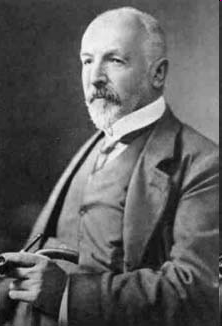 George Ferdinand Ludwig Philip Cantor
জর্জ ফার্ডিন্যান্ড লুইগ ফিলিপ  ক্যান্টর
লক্ষ্য কর
সদৃশ্যতা / একই জাতীয়
 একত্রে / সমাবেশ/ সংগ্রহ
 বাস্তব জগতের বস্তু
 নির্দিষ্ট সংখ্যক বস্তু
একক কাজ
সময় ২ মিনিট
সেটের সংজ্ঞা গঠন কর
{2,4,6,8,…}
{x:x জোড় সংখ্যা}
সেট গঠন পদ্ধতি
তালিকা পদ্ধতি
জোড়ায় কাজ
সময় ৫ মিনিট
A = {-9,-6,-3,3,6,9} সেটটিকে সেট গঠন পদ্ধতিতে প্রকাশ কর।

 B ={x:x পূর্ণসংখ্যা এবং x2<27} সেটটিকে তালিকা পদ্ধতিতে প্রকাশ কর।
x
x
AUB
d
y
a
b
y
c
a
z
A
B
C∩D
a
5
x
y
x
5
2
z
c
2
C
D
দলগত কাজ
সময় ৫ মিনিট
A = {3,4,5}
B = {4,5,6}
হলে AUB=?
P = {x,y,3,7}
Q ={z,y,7,9}
হলে P∩Q = ?
মূল্যায়ন
পূর্ণসংখ্যার সেটকে তালিকা পদ্ধতিতে প্রকাশ কর।
A = {3,4,5}, B = {6,7,8} হলে, A∩B=?
বাড়ির কাজ
তুমি প্রতিদিন ব্যবহার কর এমন দুটি সেট এর নাম লিখ এবং সেট দুটিকে তালিকা ও সেট গঠন পদ্ধতিতে প্রকাশ কর।
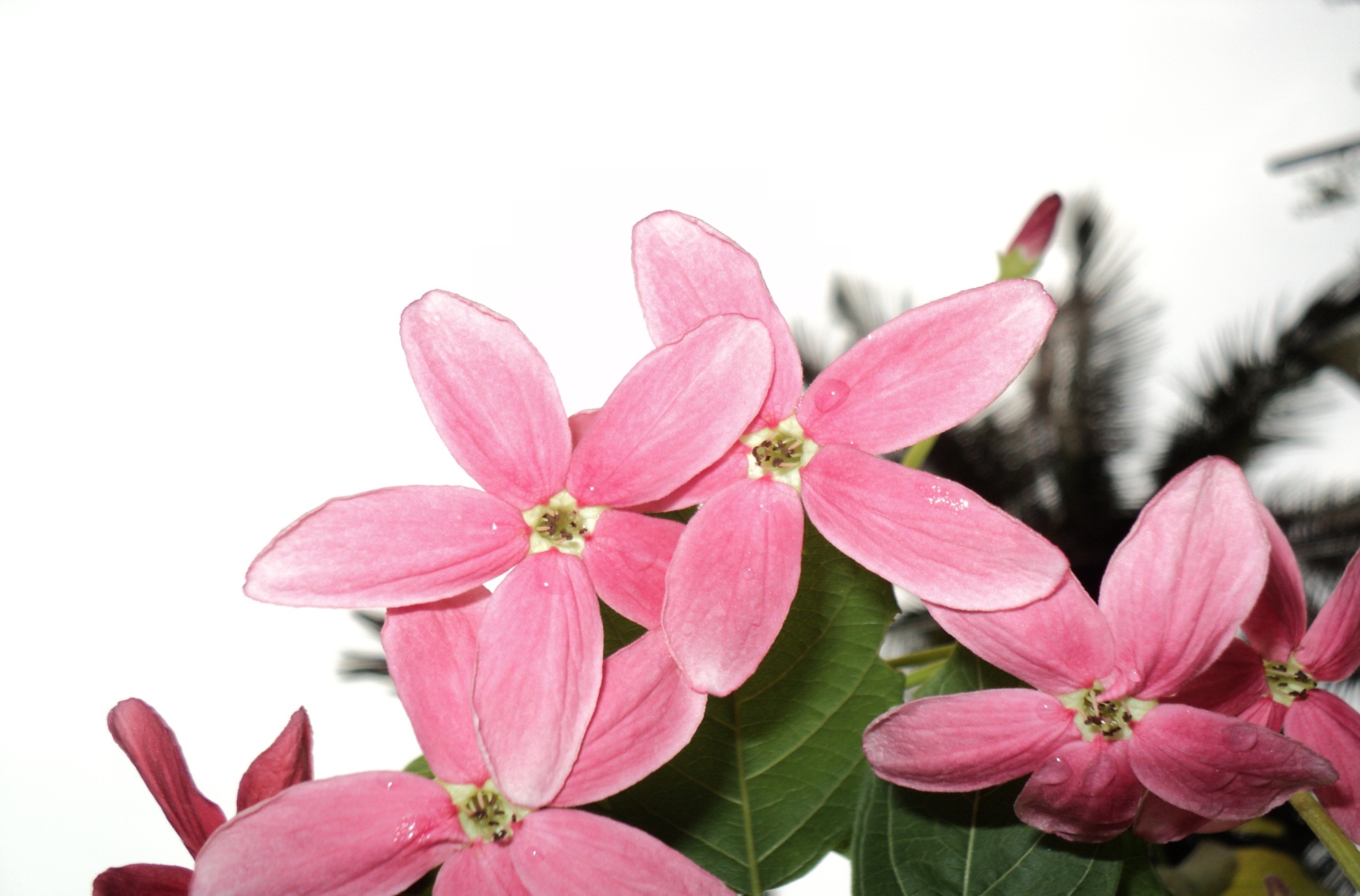 ধন্যবাদ